Desetinná čísla - úvod
Základní názvosloví
Zápis des. čísel
Číselná osa
Porovnávání
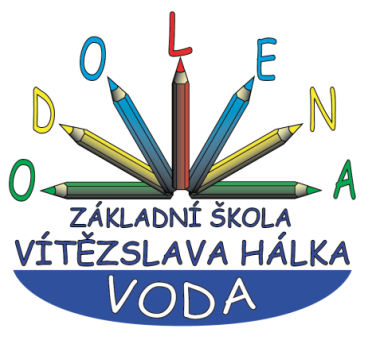 Zaokrouhlování
Výukový materiál pro 6.ročník
Autor materiálu: Mgr. Martin Holý     
Další šíření materiálu je možné pouze se souhlasem autora
Desetinná čísla a zlomky
Desetinná čísla (stejně jako zlomky) slouží k vyjadřování určité část celku
Desetinným číslem lze zapsat zlomek se jmenovatelem 10, 100, 1000, ….
Př.
Desetinná čísla - názvosloví
Názvosloví – řády čísel
desetiny
desítky
tisíciny
statisíciny
tisíce
statisíce
7 654 321,123 456
miliony
desetitisíce
stovky
miliontiny
jednotky
desetisíciny
setiny
Desetinná čísla - názvosloví
Př. Přečtěte desetinná čísla
0,2
0,05
1,4
2,45
0, 012
3,07
12,9
0,32
0,0025
21,6
0,124
15,12
0,00007
25,099
0,000852
850,25
1,32
0,0054
75,9
0,556
125,4
Desetinná čísla - názvosloví
Př. Přečtěte desetinná čísla
0,08
0,9
7,2
3,049
1, 12
0,0007
2,95
0,87
0,095
51,62
0,0245
115,102
0,00437
5,06
0,002754
72,13
4,721
0,4591
25,4
0,586
105,42
Desetinná čísla - zápis
Př. Zapište desetinná čísla
nula celá sedm desetin
pět celých patnáct setin
nula celá devět tisícin
deset celých dvě desetiny
nula celá padesát dva setin
sto celých čtyři tisíciny
nula celá šedesát pět desetitisícin
0,7
5,15
0,009
10,2
0,52
100,004
0,0065
Desetinná čísla - zápis
1) Zapište desetinná čísla
nula celá devět setin
tři celé dvě desetiny
nula celá šestnáct tisícin
osm celých dvě setiny
nula celá sto padesát šest tisícin
sedm celých jedenáct setin
nula celá tři sta sedm desetitisícin
0,09
3,2
0,016
8,02
0,156
7,11
0,0307
Desetinná čísla - zápis
1) Zapište desetinná čísla
nula celá šest miliontin
osm celých jedna setina
nula celá pět set dvacet tři tisícin
osmdesát dva celých devět desetin
nula celá padesát devět stotisícin
sedmnáct celých osmnáct tisícin
nula celá čtyři sta patnáct desetitisícin
0,000006
8,01
0,523
82,9
0,00059
17,018
0,0415
Desetinná čísla a zlomky
Př. Zapište zlomky desetinným číslem
1,3
0,3
0,19
0,237
0,037
1,21
0,007
0,09
Desetinná čísla a zlomky
2) Zapište zlomky desetinným číslem
0,27
0,07
0,9
0,457
0,019
0,001
1,27
2,3
Desetinná čísla – číselná osa
9 . 5 =
Př. Na číselné ose vyznačte :
a) čísla 0,4 , 0,7 a 1,3
1
0
0,4
0,7
1,3
b) čísla 0,6 , 1,2 a 2,4
2
1
0
2,4
0,6
1,2
c) čísla 0,02 , 0,08 a 0,13
0,1
0
0,13
0,02
0,08
Desetinná čísla – číselná osa
9 . 5 =
Př. Na číselné ose vyznačte :
d) čísla 0,37, 0,43 a 0,5
0,4
0,35
0,37
0,43
0,5
e) čísla 0,1 , 0,8 a 1,2
1,3
0,1
0,8
1,2
0,3
f) čísla 0,041 , 0,05 a 0,055
0,41
0,043
0,05
0,052
0,055
Desetinná čísla – číselná osa
9 . 5 =
3) Na číselné ose vyznačte :
a) čísla 0,3 , 0,8 a 1,2
1
1,2
0
0,3
0,8
b) čísla 0,4 , 1,8 a 2,6
2
3
1
0
0,4
1,8
2,6
c) čísla 0,04 , 0,07 a 0,14
0,1
0,14
0
0,04
0,07
Desetinná čísla – číselná osa
9 . 5 =
Př. Na číselné ose doplňte vyznačená čísla :
a)
0
1
0,2
0,8
1,5
b)
0,2
0,3
0,33
0,24
0,27
c)
0,45
0,6
0,47
0,5
0,56
Desetinná čísla – číselná osa
9 . 5 =
Př. Na číselné ose doplňte vyznačená čísla :
d)
0,125
0,135
0,127
0,13
0,14
e)
4,1
4,2
4,13
4,18
4,24
f)
0
0,01
0,002
0,008
0,013
Desetinná čísla – číselná osa
9 . 5 =
4) Na číselné ose doplňte vyznačená čísla:
a)
0
1
0,1
0,4
1,4
b)
0,5
0,6
0,53
0,57
0,64
c)
0,03
0,04
0,032
0,038
0,043
Desetinná čísla – porovnávání
9 . 5 =
Porovnáváme postupně stejné řády (od nejvyššího řádu - odleva)
<
<
0,9     1,2
0,15       0,2
2,56     2,58
<
15,156        15,158
<
12,56       9,94
0,06     0,08
>
<
0
Pokud přidáváme za des. čárkou 0, číslo se nemění
0,2 = 0,20 = 0,200 = 0,2000
1 = 1,0 = 1,00 = 1,000
Ale pozor!!!
0,2 = 0,02 = 0,002
Desetinná čísla – porovnávání
9 . 5 =
Př. Porovnejte (< > =) :
0,8       0,08
1,1     0,999
10,2     9,56
0,09      0,1
12,4      13,1
2,4       0,25
0,099     0,88
0,235     0,253
0,906      1
0,02      0,020
>
>
>
<
>
<
<
<
<
=
Desetinná čísla – porovnávání
9 . 5 =
5) Porovnejte (< > =) :
0,01     0,1
1,21      1,2
10,2     10,02
0,008      0,01
12,9      21,1
0,003     0,004
0,77     0,077
0,23     0,230
0,996      1,001
0,03      0,033
2,4       2,04
0,099     0,01
0,401     0,410
1,00      1
12     11,998
<
<
>
>
>
>
>
=
<
<
<
=
<
<
>
Desetinná čísla – porovnávání
9 . 5 =
6) Nalezněte a opravte chyby:
<
0,05     0,5
3,41    3,4
15,2    15,08
0,8     0,80
1,7     1,88
0,08     0,09
1,34     1,43
0,88     0,880
1,01     1,101
12,3     13,2
0,14     0,04
0,9     0,199
5,054     5,45
1,00      10
120     119,98
=
<
>
>
>
<
<
>
=
<
<
=
<
<
>
=
<
<
>
Desetinná čísla – porovnávání
9 . 5 =
Př. Seřaďte od největšího k nejmenšímu:
a) 1,42   1,32   1,302    1,41    1,02    1,401    1,3     1,22     1,421
2.
5.
6.
3.
9.
4.
7.
8.
1.
b) 0,321   0,3    0,302   0,212    0,2    0,32    0,12     0,22
1.
4.
3.
6.
7.
2.
8.
5.
Desetinná čísla – porovnávání
9 . 5 =
7) Seřaďte od největšího k nejmenšímu:
a) 1,1    0,9    0,85    1,01    0,08    0,99    0,8     0,09     1,11
2.
5.
6.
3.
9.
4.
7.
8.
1.
b) 0,22    0,2    0,21    0,12    0,1    0,211    0,02     0,122
1.
4.
3.
6.
7.
2.
8.
5.
Desetinná čísla – porovnávání
9 . 5 =
8) Zakroužkujte všechna taková čísla x, pro která platí:
Desetinná čísla – zaokrouhlování
9 . 5 =
Před číslicemi 0, 1, 2, 3, 4 zaokrouhlujeme dolů
číslo vlevo (vyšší řád) ponecháme a zbytek odstraníme
Př.    Zaokrouhlete na desetiny:
123,4
59,7
Před číslicemi 5, 6, 7, 8, 9 zaokrouhlujeme nahoru
číslo vlevo (vyšší řád) zvětšíme o 1 a zbytek odstraníme
Př.    Zaokrouhlete na setiny:
5,64
91,57
Desetinná čísla – zaokrouhlování
9 . 5 =
Př.    Zaokrouhlete na desetiny:
7,7
5,9
12,9
36,4
5,3
7
Př.    Zaokrouhlete na setiny:
0,26
24,52
2,92
0,02
0,5
0
Desetinná čísla – zaokrouhlování
9 . 5 =
9) Zaokrouhlete na desetiny:
7,6
15,8
32,9
136,7
0,1
0
10) Zaokrouhlete na tisíciny:
0,458
1,73
8,616
0,019
0,004
0,001
Desetinná čísla – zaokrouhlování
9 . 5 =
11) Nalezněte a opravte chyby v zaokrouhlení na setiny:
9,49
4,59
Desetinná čísla
9 . 5 =
Konec prezentace